Upgraded Injector Test Facility (UITF) Update
Matt Poelker
Jefferson Lab Accelerator Advisory Committee Review
October 22 – 24, 2019
UITF is a 10 MeV spin-polarized electron accelerator
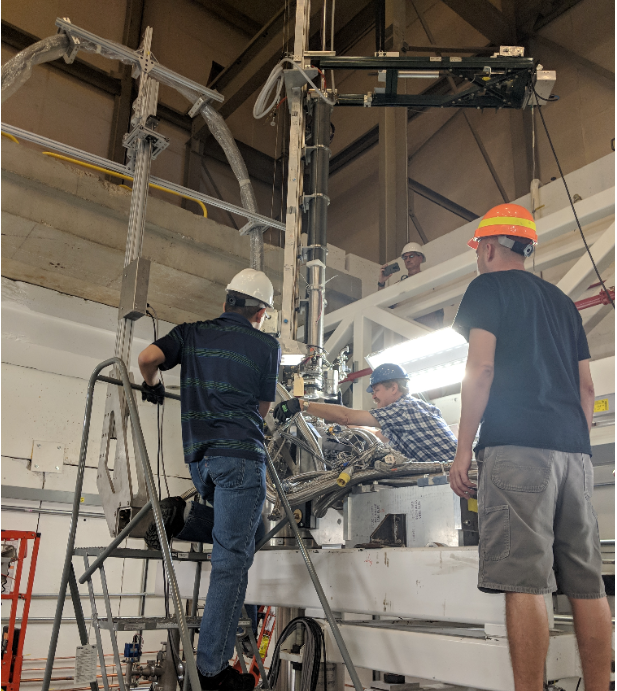 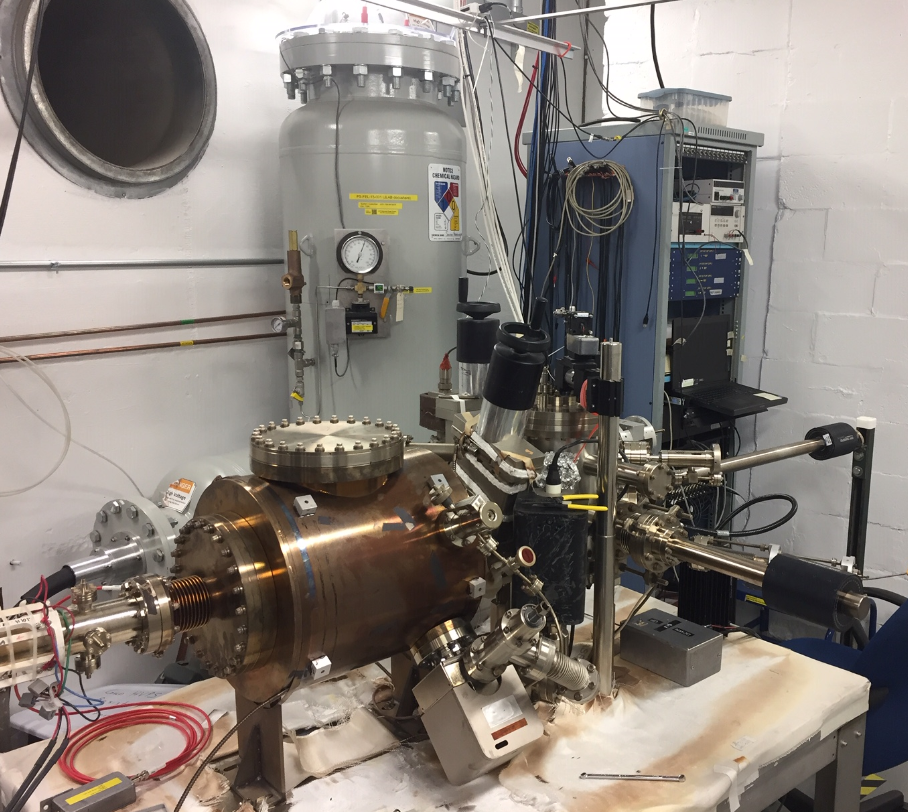 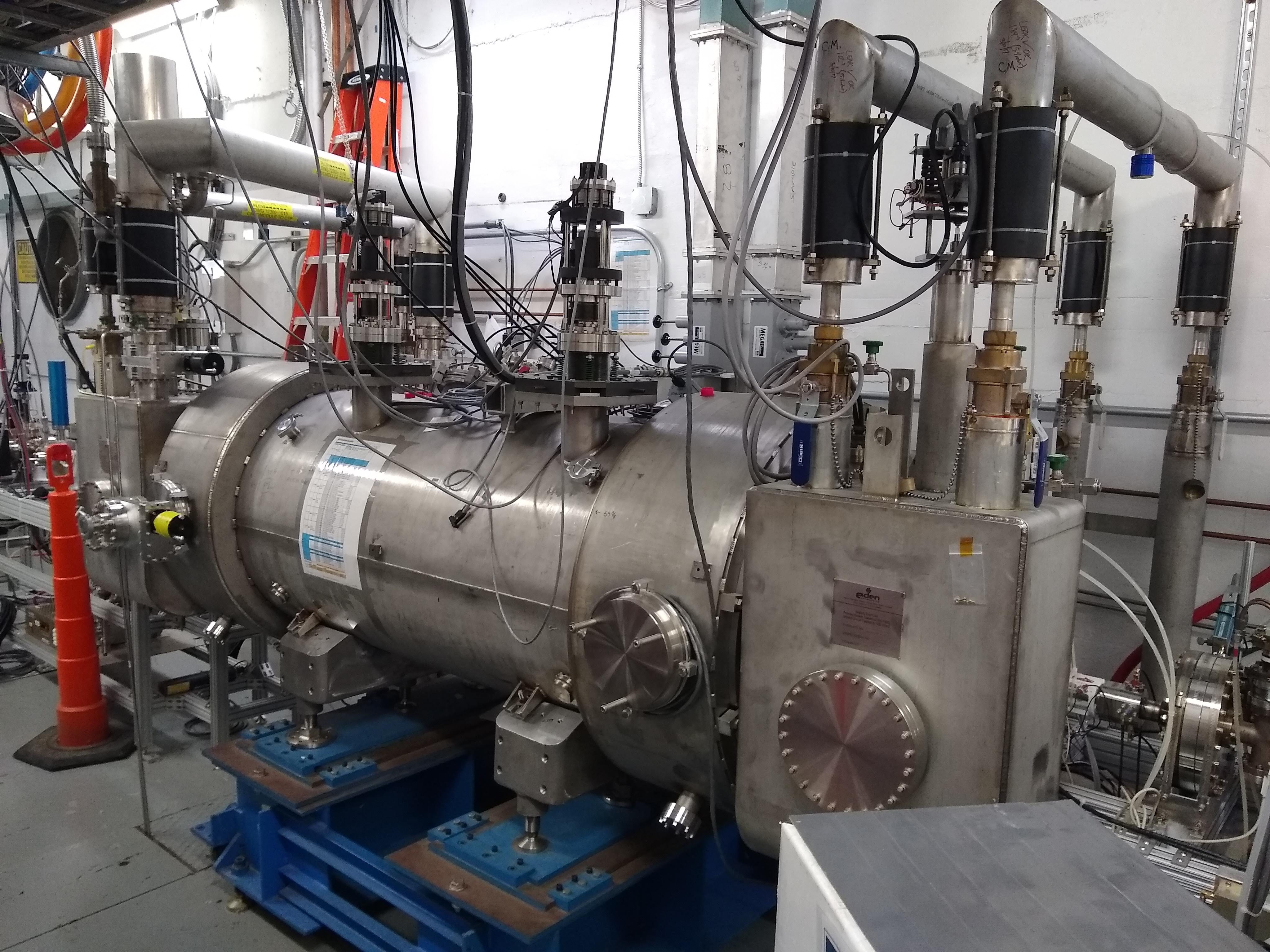 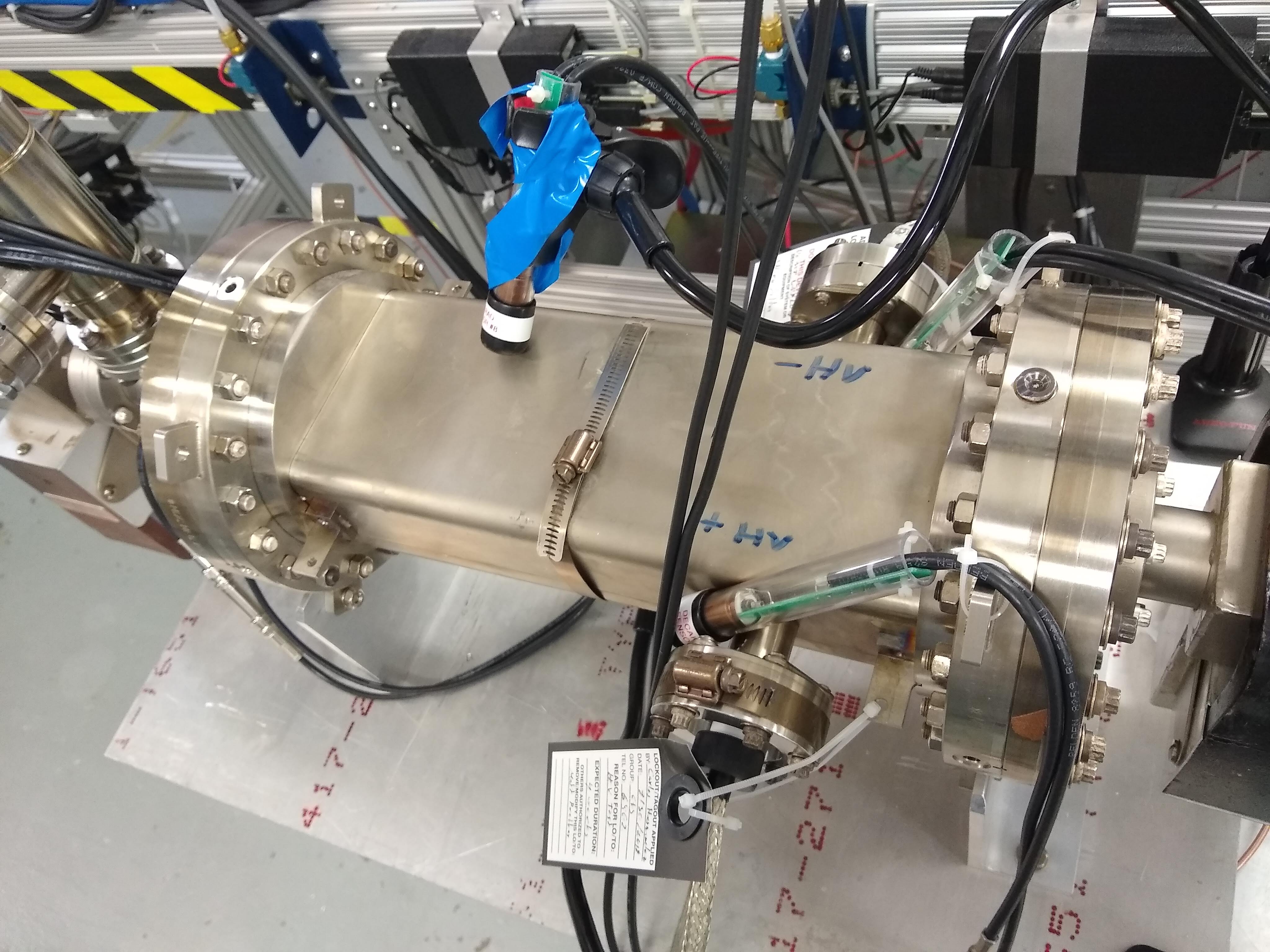 October 22 - 24, 2019
2019 JLAAC Review
2
Test the Booster before installing at CEBAF in 2020
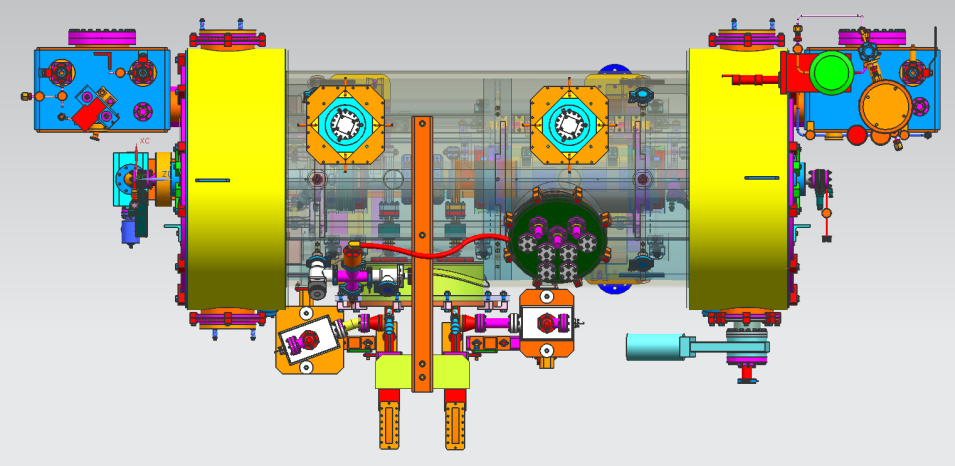 Increase gun voltage and Wien filters for 200 kV operation to suppress space-charge effects and improve parity quality beam

Locate Wien filters (energy filters) upstream of pre-buncher cavity and install quadrupoles to better compensate astigmatism 

Increase aperture of chopper and beam line solenoids to suppress existing astigmatism and improve parity quality beam

Install new SRF booster that eliminates warm-rf capture cavity, RF deflection and x/y coupling
Our new “booster”:
2 cell capture section + 7 cell cavity,
should provide 10 MeV beam and introduce no x/y coupling, allow better matching, more adiabatic damping
October 22 - 24, 2019
2019 JLAAC Review
3
Testing the spin-polarized target “HDIce”
ERR tentatively scheduled for week of November 19th
October 22 - 24, 2019
2019 JLAAC Review
4
Past Reviews of UITF
Review #1: UITF Operations Review, aka “will it work?” March 18, 2016
https://wiki.jlab.org/ciswiki/index.php/UITF_Meeting_-_March_18,_2016
Review #2: UITF Safety Review, May 10, 2016
https://wiki.jlab.org/ciswiki/index.php/UITF_Meeting_-_May_10,_2016
Review #2.5: PSS BCM review, October 21, 2016*
https://wiki.jlab.org/ciswiki/index.php/UITF_Meeting_-_October_21,_2016
Review #3: Conduct of Operations Review, April 24, 2019
https://wiki.jlab.org/ciswiki/index.php/UITF_Meeting_-_April_24,_2019
Shielding Design Package, June 2019, JLAB-TN-18-020
Accelerator Readiness Review:  June 26-28, 2019
https://www.jlab.org/indico/event/322/timetable/#20190626
* the PSS BCM, once deemed necessary now deemed optional, following detailed shielding assessment
UITF Accelerator Readiness Review
5
Official Documentation
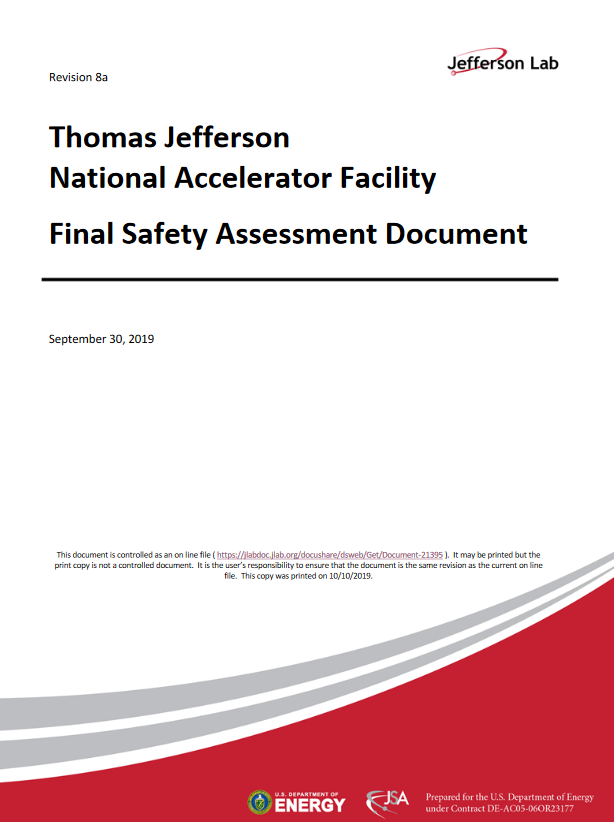 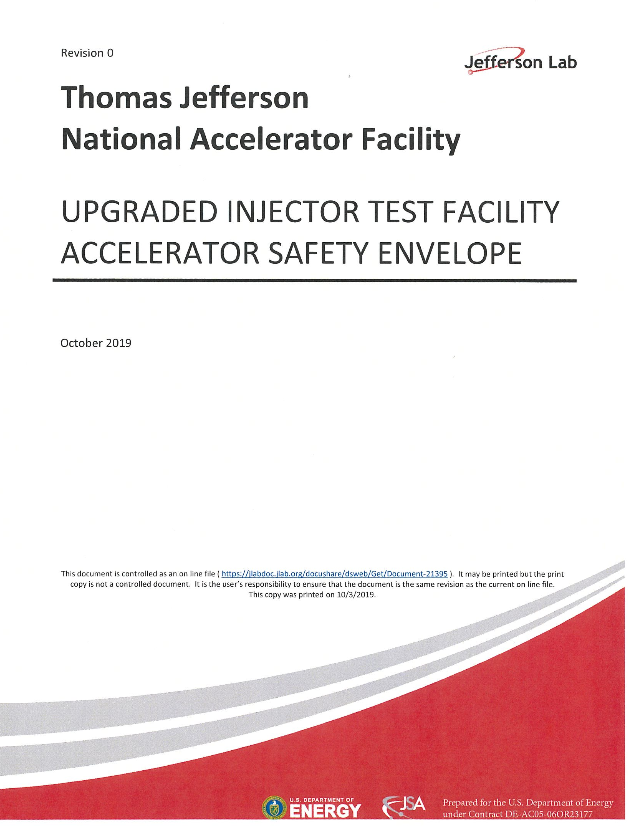 https://www.jlab.org/eshq/ProgramDocs
https://wiki.jlab.org/ciswiki/index.php/UITF_Official_Documents
October 22 - 24, 2019
2019 JLAAC Review
6
UITF as Gun Test Stand
keV beamline, fully functional
Used to test electrodes before installation at CEBAF
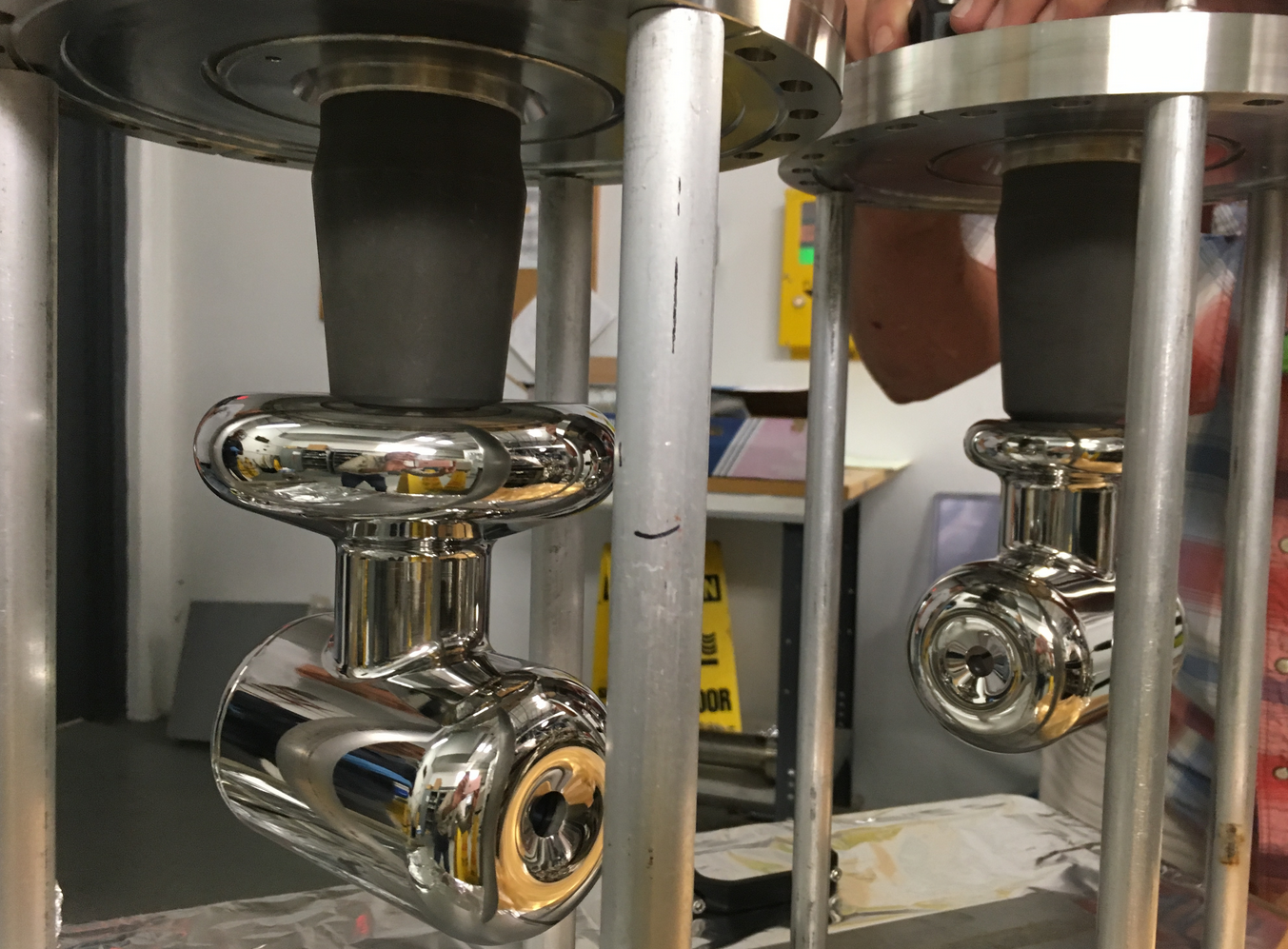 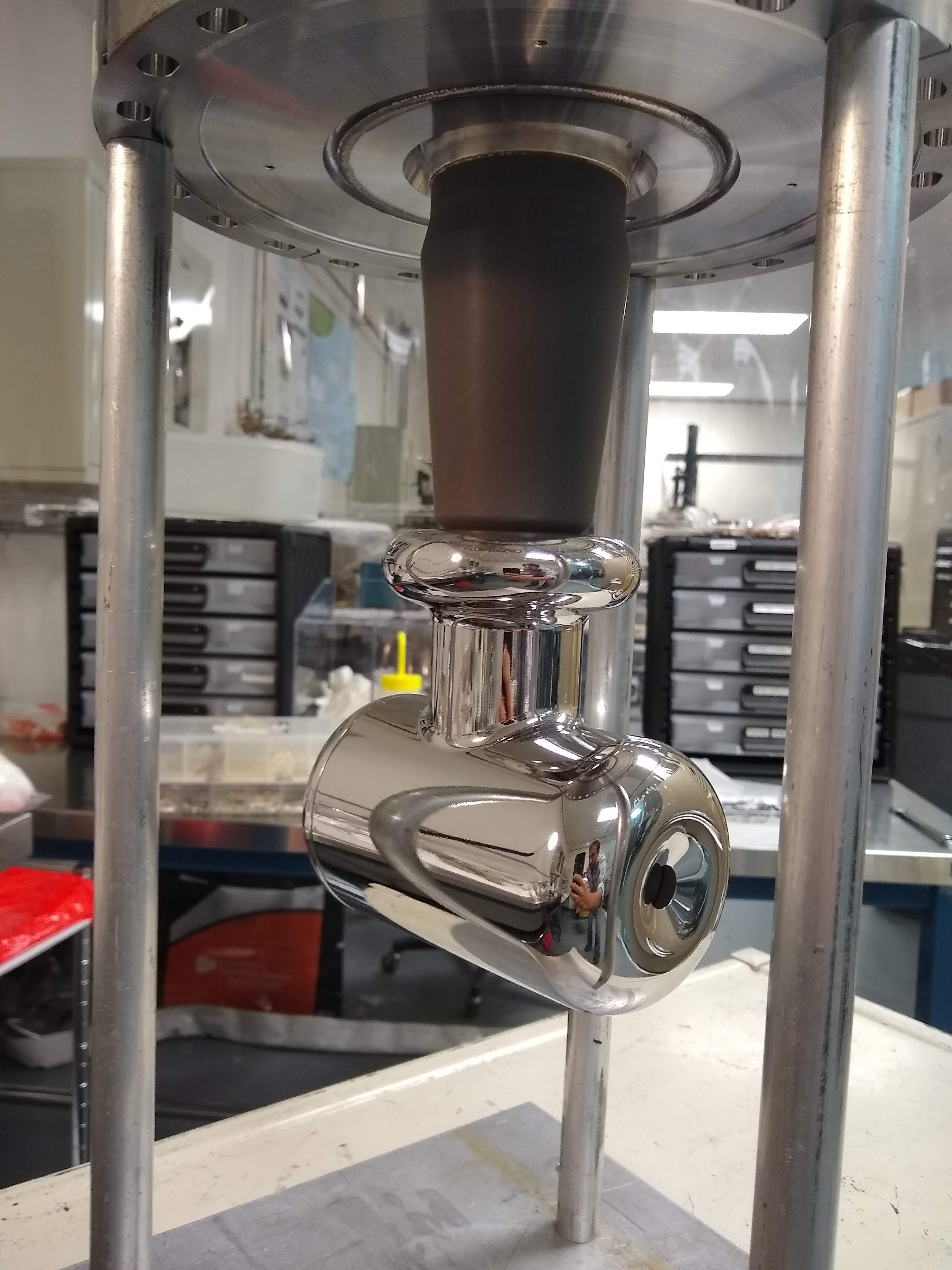 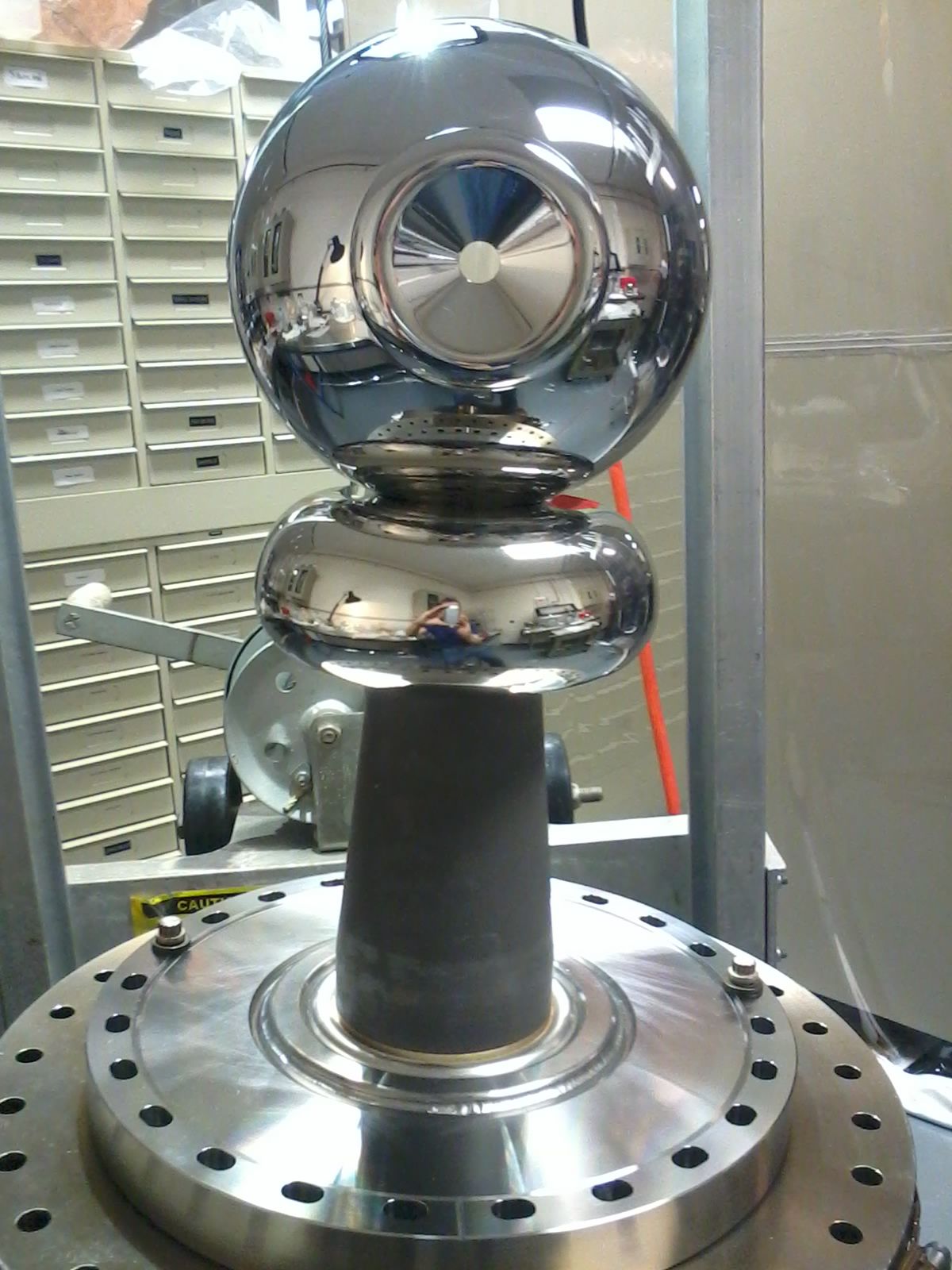 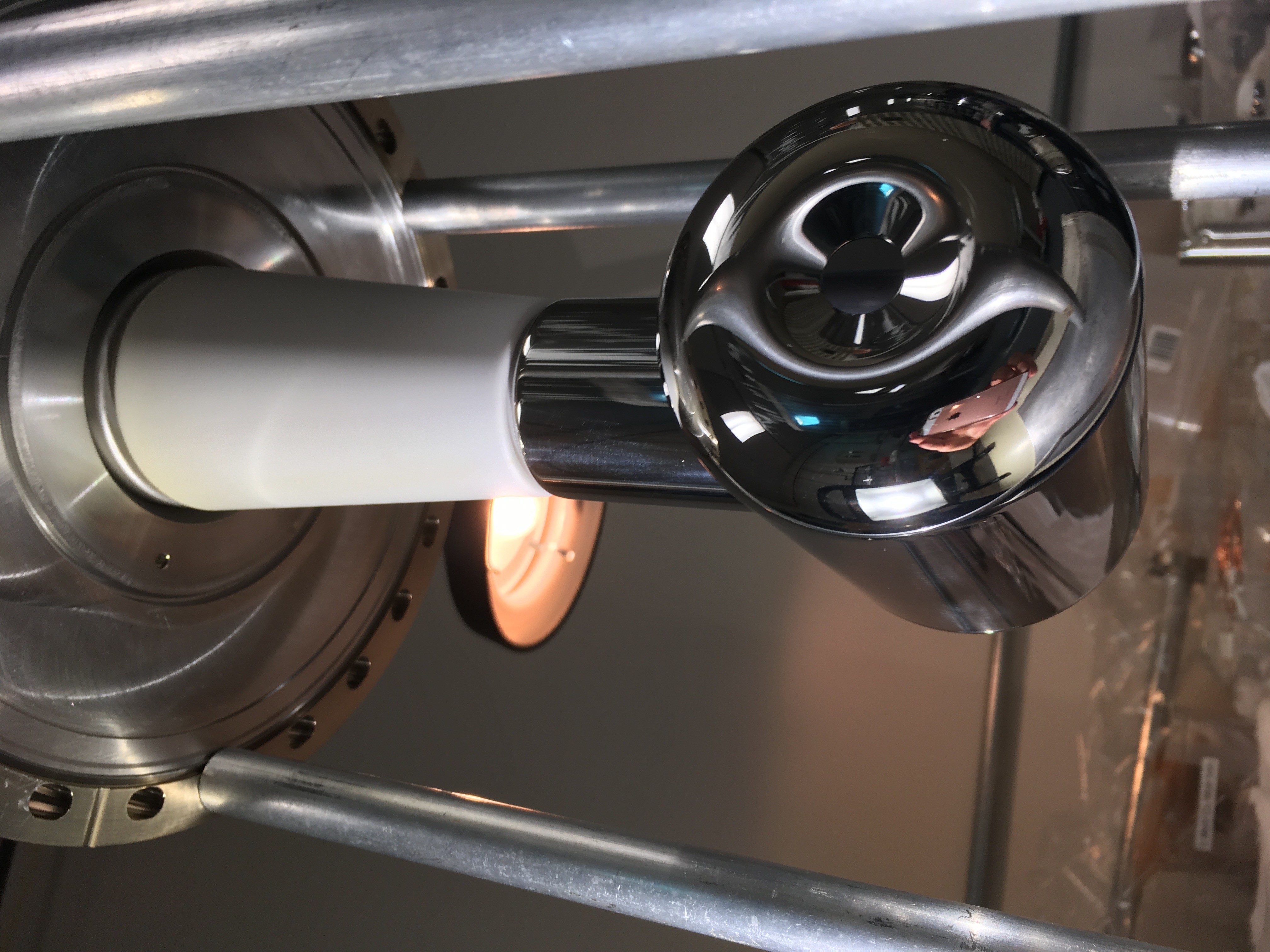 October 22 - 24, 2019
2019 JLAAC Review
7
Uses of UITF: workshop on December 12, 2018
October 22 - 24, 2019
2019 JLAAC Review
8
https://wiki.jlab.org/ciswiki/index.php/UITF_Meeting_-_December_12,_2018
UITF - Summary
Testing the “booster” and HDIce target remain high priority tasks, now with “deadline” May 2020
Since 2017…..Accelerator is built with three MeV beam destinations, waiting for permission to commission
Conduct of Operations Review, Shielding Design Package, and Accelerator Readiness Review
UOD, ASE and updated FSAD
Commissioning Plan and a number of OSPs
While working towards MeV operations, we have been using UITF as a Gun Test Stand:
Tested a number of cathode electrodes, and two gun designs
Modified Wien filter to operate at +/-20kV per plate, for 200 keV beam
Assisted visiting scholar Max Herbert, testing LiCsNF3:GaAs, does lithium prolong operating lifetime?
Installed the non-invasive resonant polarimeter from sbir-partner Electrodynamic, beam tests soon
When booster leaves UITF for CEBAF May 2020, we will install a traditional ¼ CM, and then we need 350 kV photogun (this is an R&D project for us)
Held Workshop on Uses of UITF
Nb3Sn coated cavities inside ¼ CM, waste water treatment, fast kicking, bubble chamber astrophysics experiment, PEPPo….all these represent potential R&D for UITF
October 22 - 24, 2019
2019 JLAAC Review
9
UITF - Summary
Future challenges: 
The Gun and Injector Groups (nominally, the people we originally imagined operating UITF) need to focus on the CEBAF injector upgrade 
Formality of DOE requirements….fulltime Facility Manager and Operations staffing required
Liquid helium: the CTF refrigerator at building 58 cannot provide sufficient LHe to operate Vertical Test Area, Cryomodule Test Facility and UITF simultaneously
October 22 - 24, 2019
2019 JLAAC Review
10
Back Up Slides
October 22 - 24, 2019
2019 JLAAC Review
11